にほんのがっこうnihonnogakkou
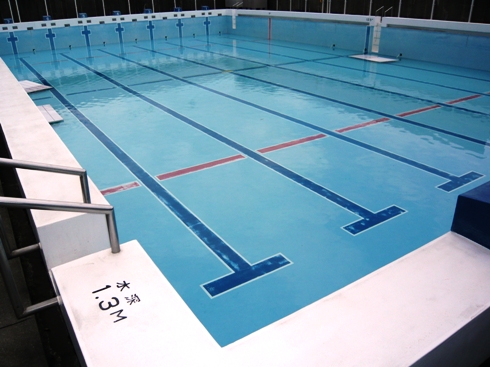 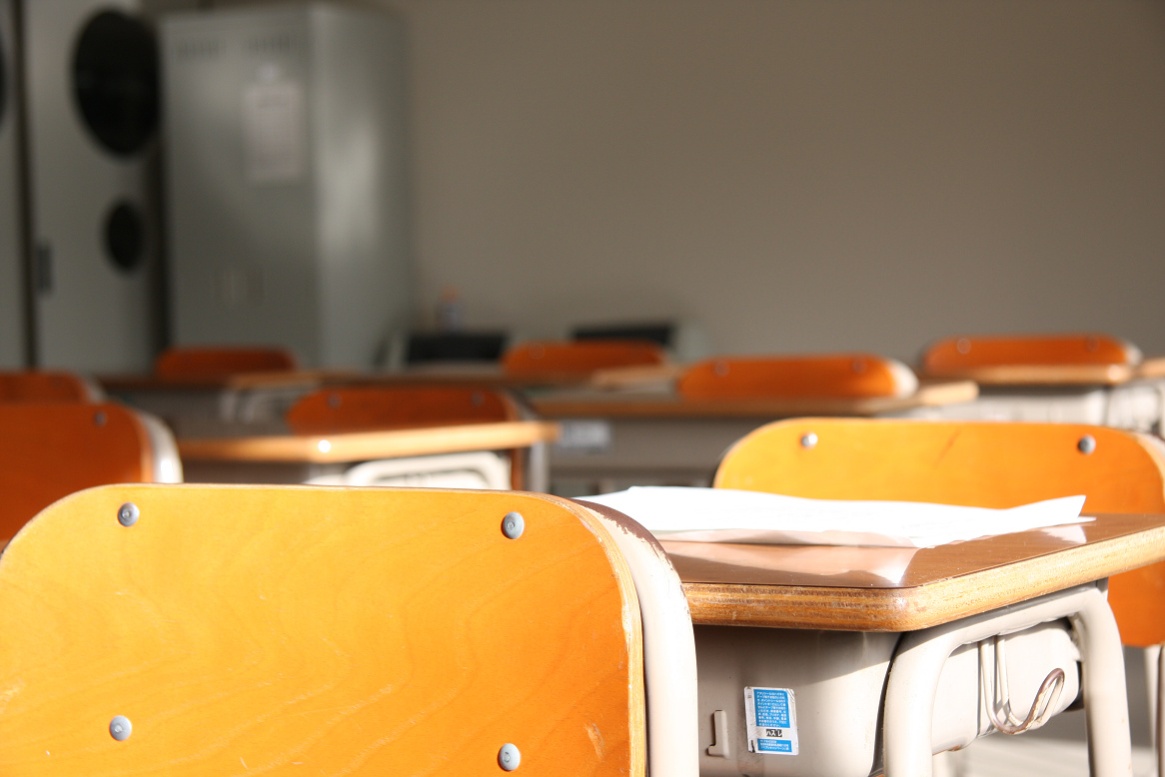 Japanese school system
ようちえんほいくえん:youchien
Hoikuen

kindergarten
しょうがっこう
:shougakkou


Primary school
ちゅうがっこう
:chuugakkou


Middle school
Age :１～５
Age: ６～１２
Age :１２～１５
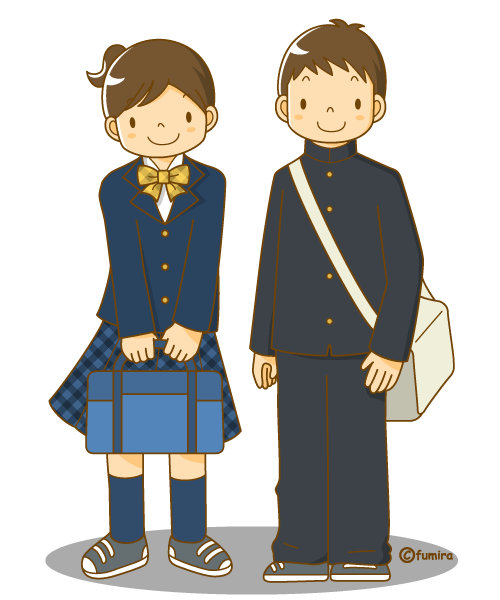 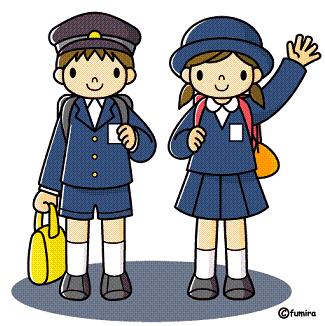 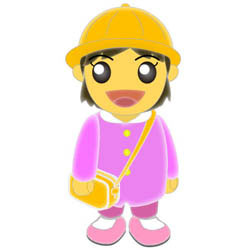 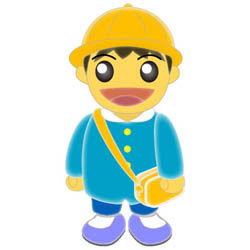 こうこう
：koukou

High school
だいがく
:daigaku

university
Age : 15～18
Age ：18～22
We have to take an entrance examination.
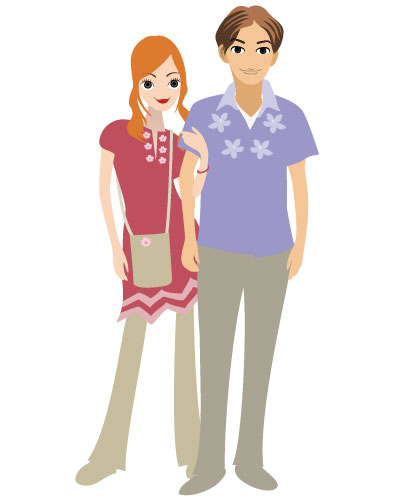 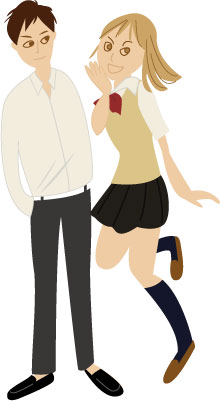 1st term: April ~ middle of July
  Summer vacation: middle of July ~ August

2nd term: September ~ middle of December
  Winter vacation: middle of December ~ January

3rd term: January ~ middle of March
  Spring vacation: middle of March ~ April
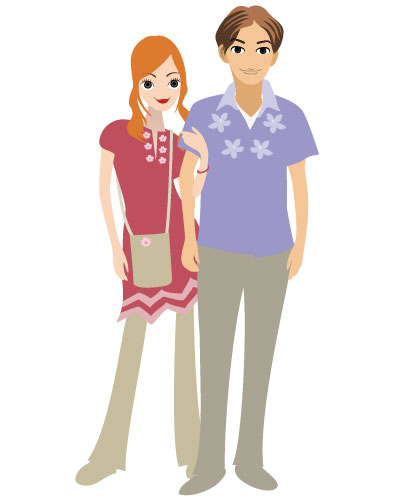 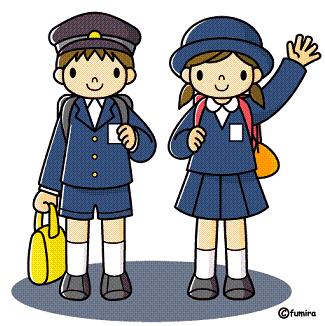 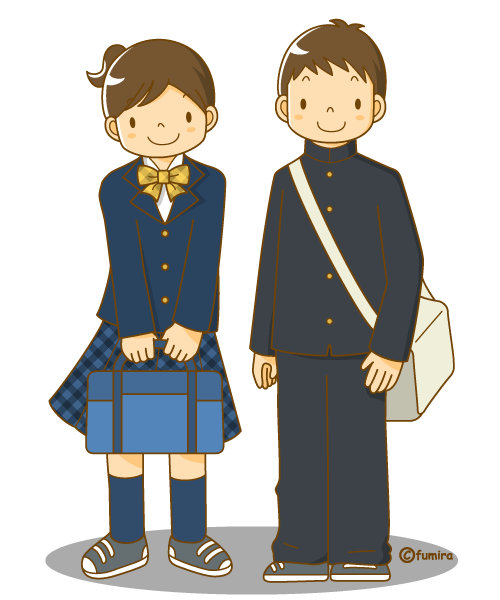 1st term: April ~ middle of  August
  Summer vacation: middle of August ~ October
2nd term: October ~ middle of December
  Winter vacation: middle of December ~ January
3rd term: January ~ middle of March
  Spring vacation: middle of March ~ April
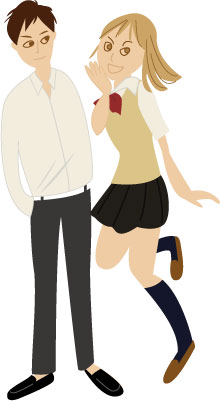 じかんわり　：　jikanwari
しょうがっこう
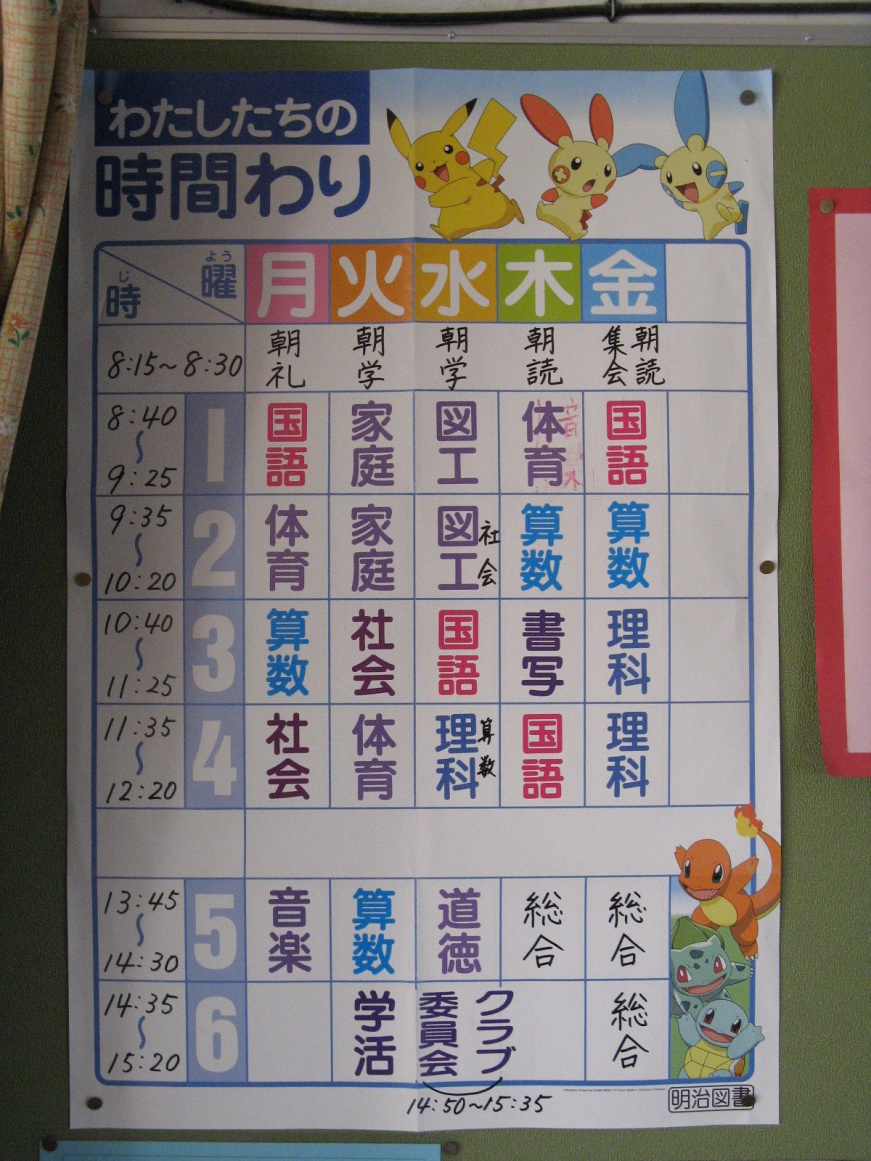 きゅうしょく　：　Kyuushoku
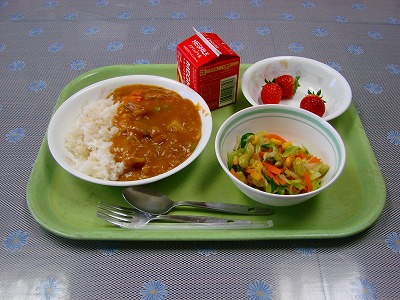 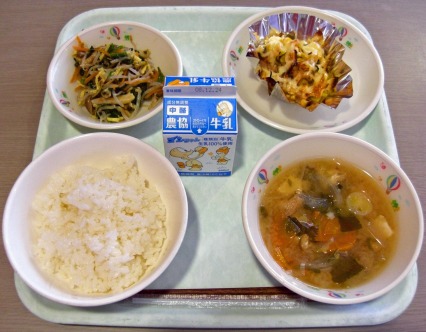 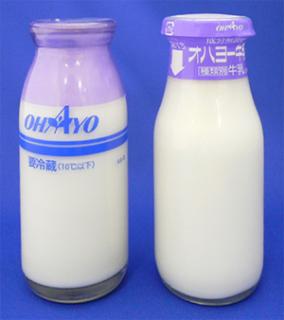 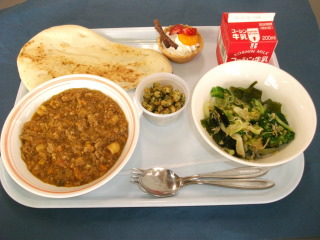 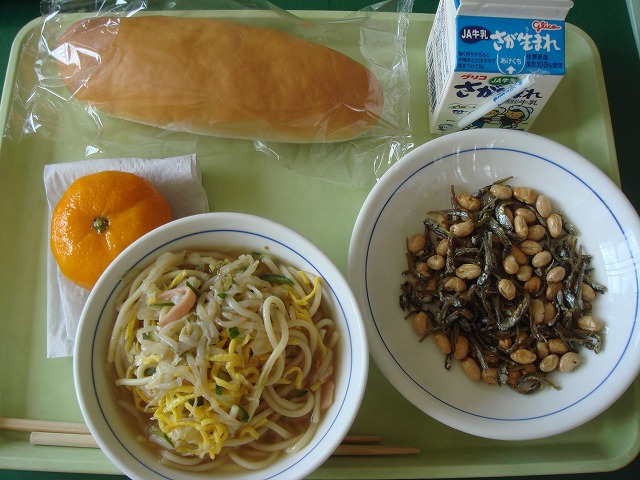 べんとう　：　bentou
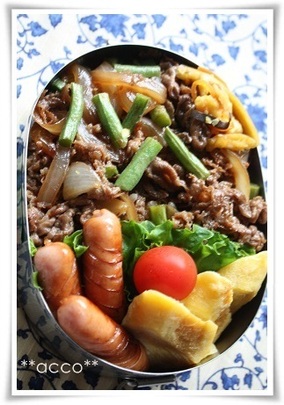 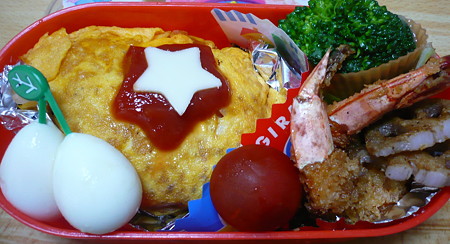 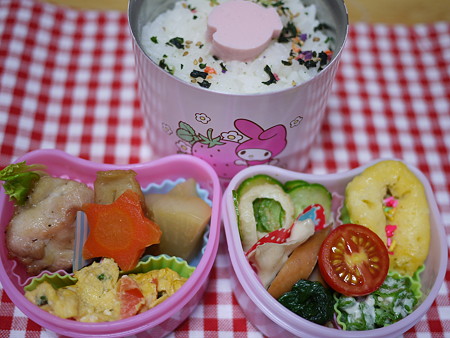 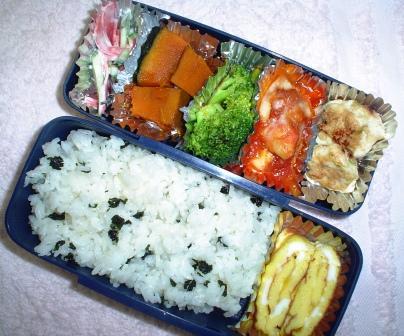 きゅうしょくのじかん ： kyuushokunojikan
We eat lunch in the classroom!!
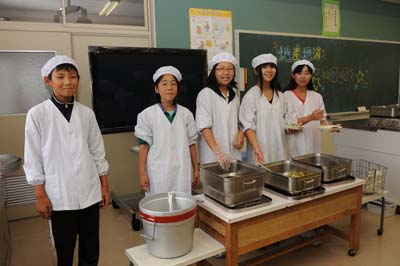 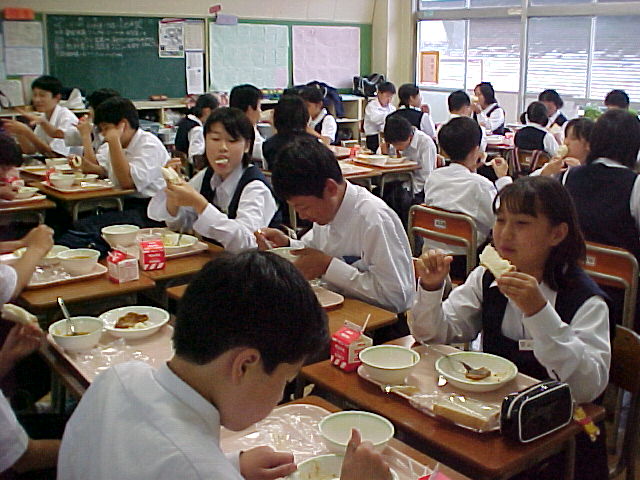 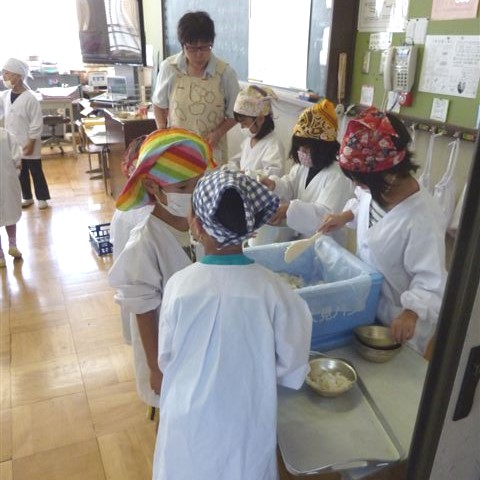 We take turns in serving lunch to our classmates!!
そうじのじかん　：　soujinojikan
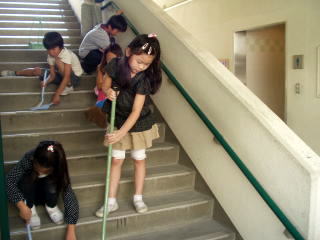 We clean everyday!
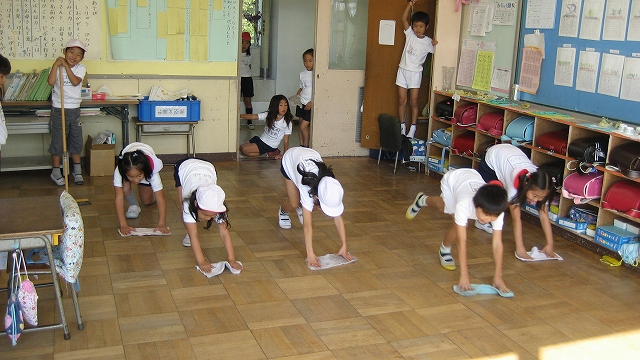 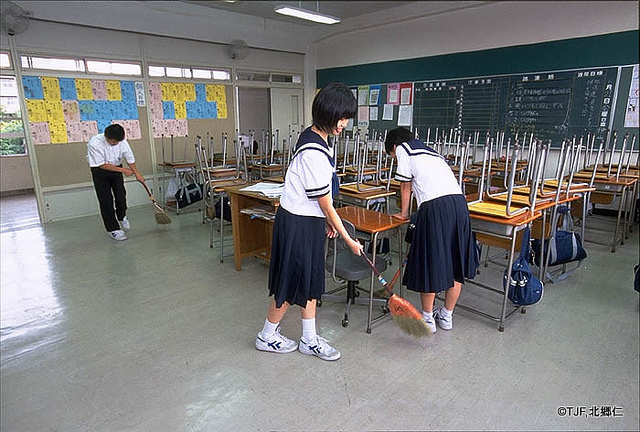 えいごのきょうかしょ　：　eigonokyoukasho
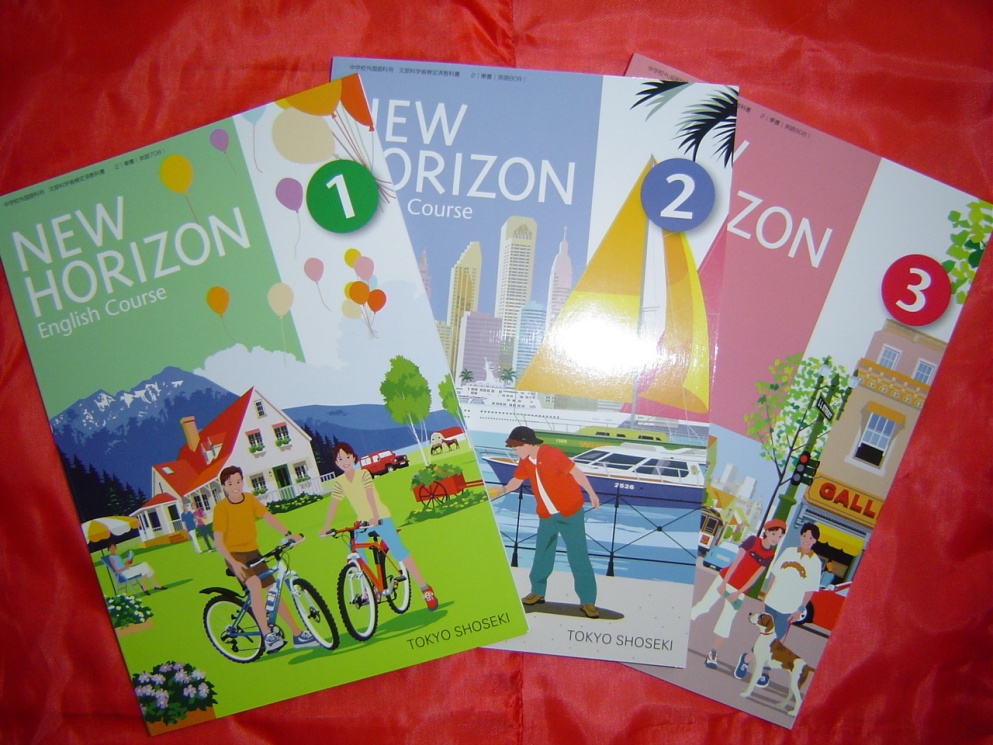 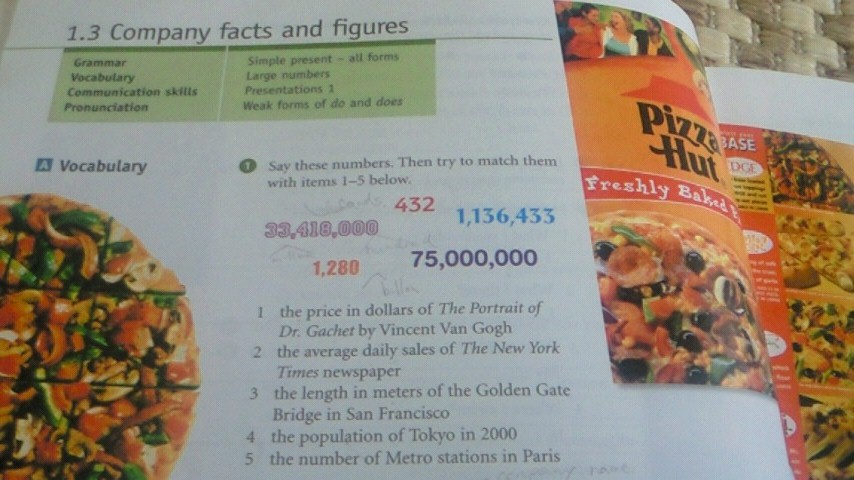 ランドセル　：　randoseru
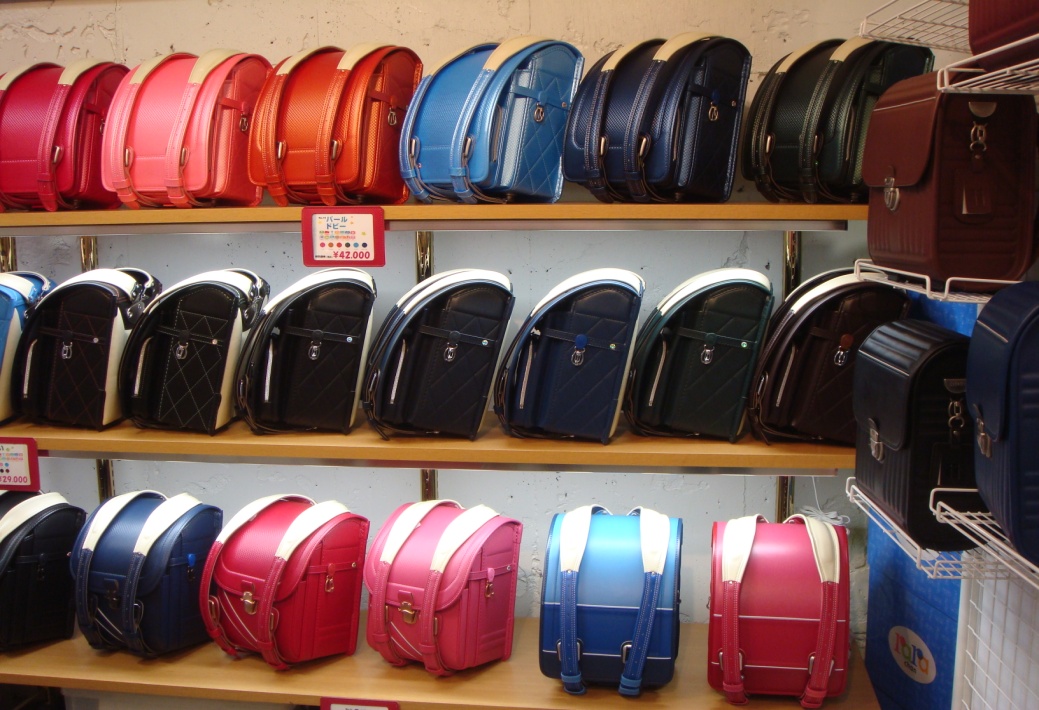 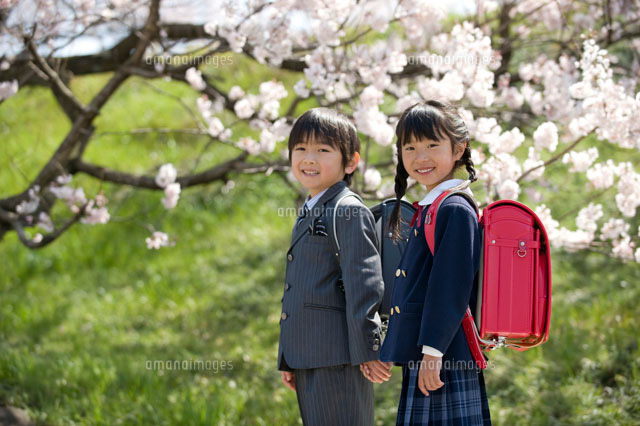